22/11/2023
ETUDES et MOBILITE 
EN ASIE EN 2024-25
Présentation
Une formation de Master en Management tournée vers l'Asie

Pour donner une dimension multi-culturelle à votre formation en management, travailler dans des entreprises en Asie ou dans des entreprises françaises en lien avec des partenaires asiatiques.
1
Master 1&2 MAE, 
parcours Management International Franco- Asiatique
2
Une formation à dimension interculturelle forte en M2
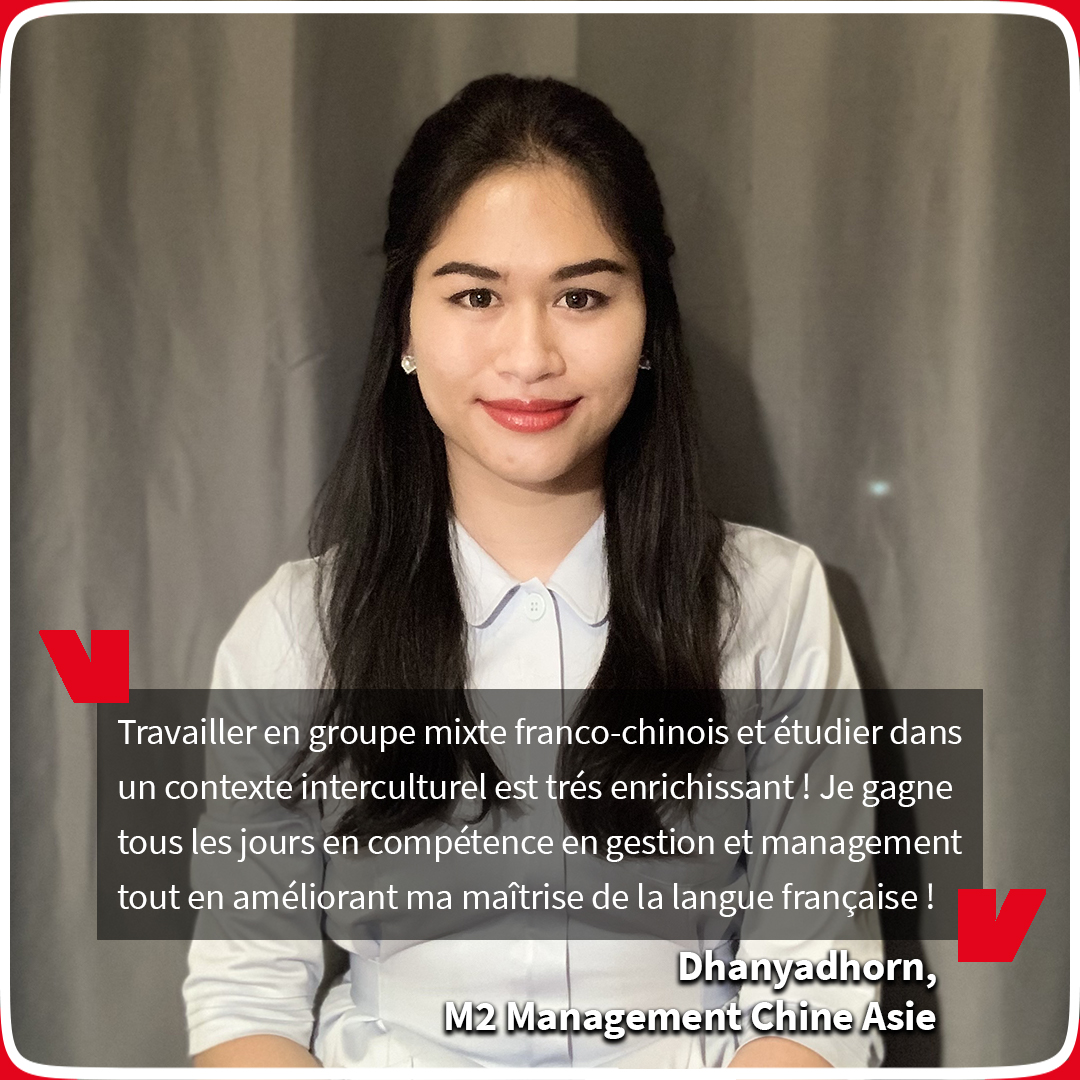 [Speaker Notes: Cette formation existe déjà, changement de nom et ouverture à l’Asie]
En Master 1&2 MAE parcours Management International Franco-Asiatique
4
Programme Master 2 MAE MI FA
5
Certificat d’université « Management International France-Chine », cours de chinois,
6
Les partenariats en Asie
7
Partenariat au Cambodge
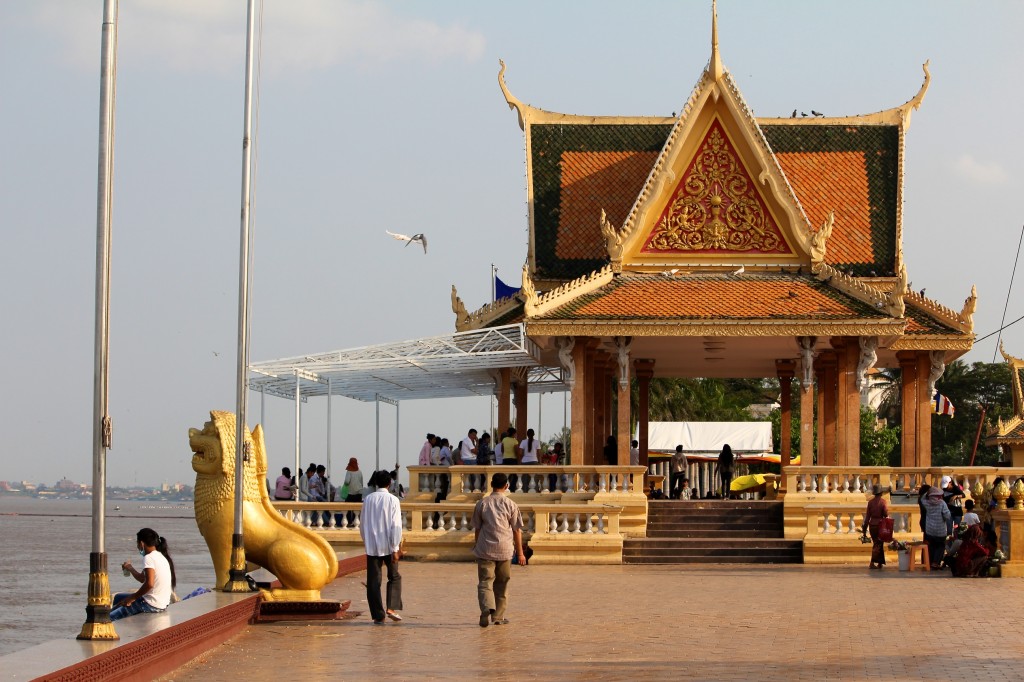 À Phnom Penh
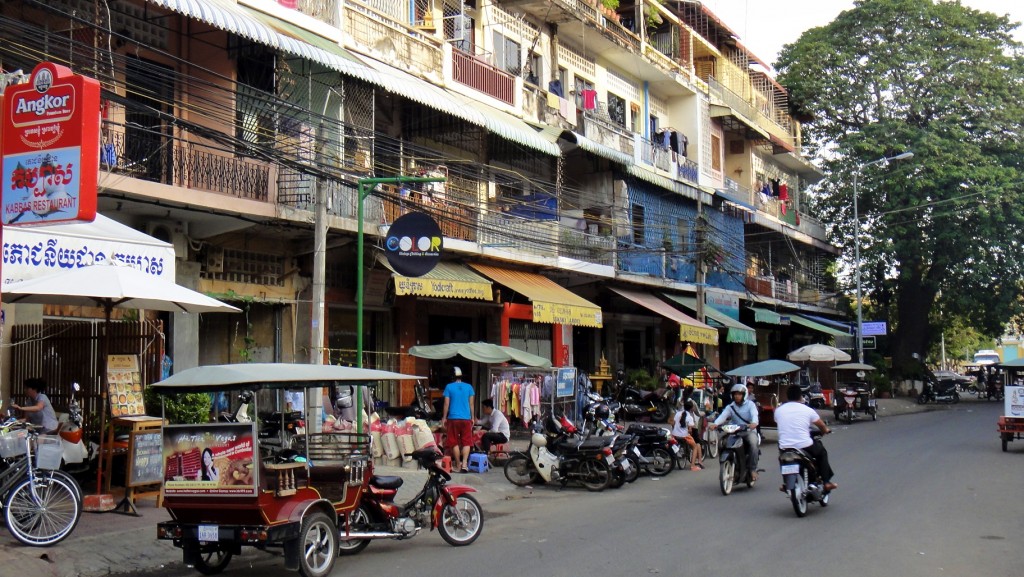 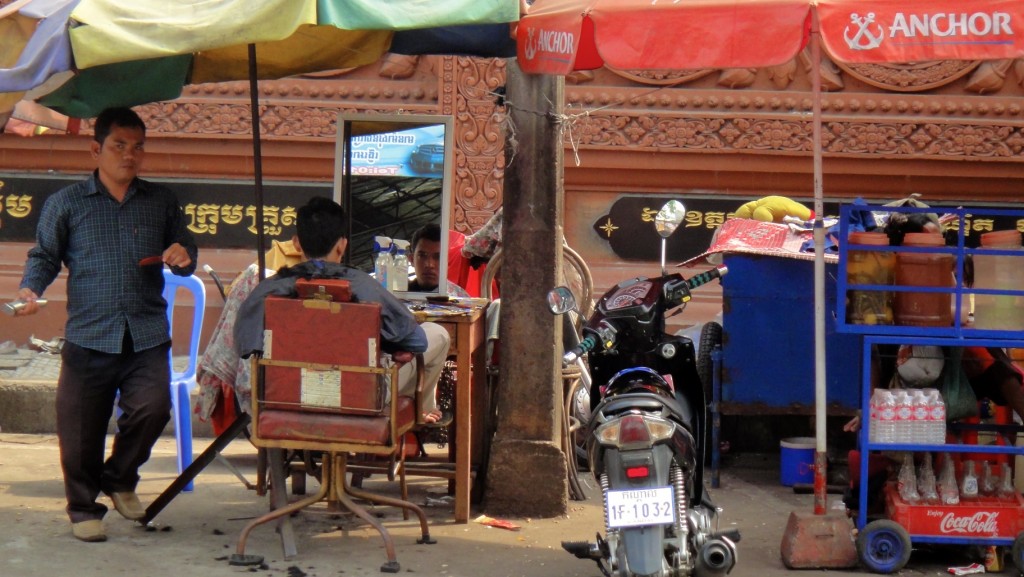 8
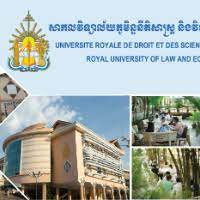 Partenariat au Cambodge
Université Royale de Droit et Sciences économiques  (URDSE)

Calendrier : octobre à février – février à juillet
Cours d’économie et de gestion à niveau licence
9
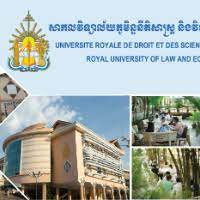 Partenariat au Cambodge
Université Royale de Droit et Sciences économiques  (URDSE)

Master’s degree in Risk Management for Insurance, Banking and Finance (double-diplômes avec IAE Nantes)

Master’s degree in Entrepreneurship and Project Management

Master’s degree in Euro-Asian Trade and Economics

Lien pour le détail des Masters : https://ddprule.org/dual-degrees-in-economics/
10
Partenariat au Cambodge
Cours d’économie et de gestion à niveau M1 et M2 – cours le soir
11
Partenariat en Corée du sud
Ajou University   :  Plutôt niveau licence
Cours d’économie et de gestion en anglais
https://www.ajou.ac.kr/oia/incoming/english-course.do
12
Partenariat en Chine
A Shanghai
Shanghai University of International Business and Economics
https://eng.suibe.edu.cn/
Cours d’économie et gestion en anglais 
1-2 semestres d’échange
Sur sélection
2ème ou 3ème année de Licence ou Master 1
À Chongqing

Chongqing University
http://english.cqu.edu.cn/
Cours en anglais + cours de langue chinoise
School of Economics and Business Administration [SEBA]
Bourse du gouvernement chinois 
Sur sélection
Possibilité d’obtention d’un double diplôme (International Master of Business Administration par CQU et Master par UN)
13
Shanghai University of International Business and Economics (SUIBE)
Dans le cadre d’une mobilité semestre ou année
Contrat d’études avec le diplôme dans lequel vous êtes inscrit
Courses Offered in English at SUIBE 
attestation de niveau en langue anglaise, TOEIC, 
HSK 4 pour pouvoir suivre les cours de chinois
14
15
Le double-diplôme avec CQU
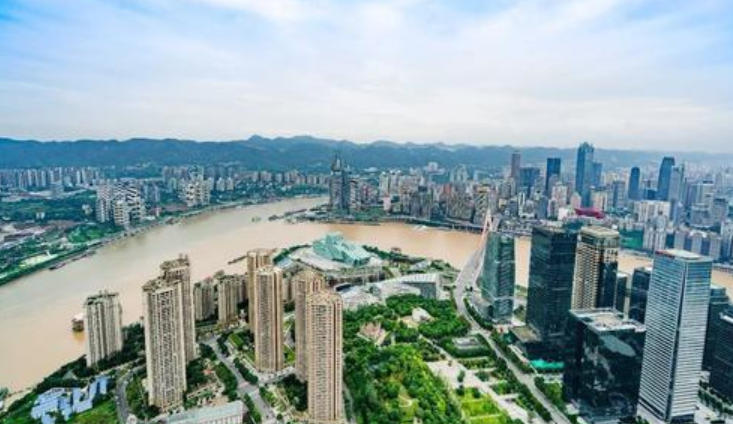 16
À Chongqing
Chongqing University
http://english.cqu.edu.cn/
Cours en anglais + cours de langue chinoise
School of Economics and Business Administration [SEBA]
Bourse du gouvernement chinois 
Sur sélection
Possibilité d’obtention d’un double diplôme (International Master  of Business Administration par CQU et Master par UN)
17
CQU - Parcours 1
diplôme Nantes
Année N+3
CQU - Parcours 2
M2 Assidu: M2 MAE MI FA
diplôme Nantes
Césure
diplôme IMBA
Année N+3
CQU - Parcours 3
M2 MSI, EAM, MRH ou autre
Césure
diplôme Nantes
La bourse du gouvernement chinois
Composition de la bourse:

Exonération des frais de formation, d’inscription, de l’assurance, de frais de logement  sur le campus

Bourse mensuelle pour la vie quotidienne (environ 3000 rmb = yuan ou renminbi soit environ 387 euros / mois)
21
Demande de Bourse du gouvernement chinois
Les demandeurs doivent déposer tous les documents nécessaires en anglais en ligne avant la dernière date demandée par Université de Chongqing.
Formulaire de demande de bourse du gouvernent chinois en chinois/anglais
     la demande en ligne: http://www.csc.edu.cn/laihua/
Diplôme le plus élevé ( avec traductions notariées en chinois/anglais )
Relevé de notes académique (avec traductions notariées en chinois/anglais )
Plan d’étude en chinois/anglais ( pas moins de 800 mots)
 2 lettres de recommandation en chinois/anglais signées par des profs/profs associés
 Copie du formulaire d’examen physique des étrangers en anglais
     télécharger: http://study.cqu.edu.cn/dfiles/PHYSICAL_EXA_INATION_FORM.pdf
    L’extrait de casier judiciaire en anglais
Calendrier
Au plus tard le 12 janvier 2024: dossier de candidature UN

Au mois de mars/avril: candidature sur la plateforme du gouvernement chinois pour la bourse « China Scholarship Council » (date à confirmer avec CQU)
Dépôt du dossier au service des RI 

Mai 2024: réponse définitive de l’attribution de la Bourse
Réception des documents officiels par courrier pour la demande de visa 

Juillet/Août 2024: 
Demande de visa à effectuer auprès de l’organisme « Visa for china » (Paris)
Possibilité d’obtenir son visa en 48h, avec frais en supplément

Septembre: début des cours  (Chongqing)
Contacts
A l’IAE Nantes - Nantes Université
Responsable du Master Management International Franco-Asiatique
Madame Hélène JOURNE
Mail : helene.journe@univ-nantes.fr 	


Contact mobilités Asie :
International.iae@univ-nantes.fr – Léa Keryell-Cochen Bâtiment Erdre bureau 212 

Chargée de l’administration internationale 
Madame Yue Le Michel
Mail : Yue.Lemichel@univ-nantes.fr
Tel : +33(0)2 76 64 18 35
Wechat: 

Responsable du service Relations Internationales
Madame Laurence COSSON
Mail: laurence.cosson@univ-nantes.fr 




















A l’IAE de Nantes Université
hargée de l’administration internationale
YU Yao
Mail : yao.yu@univ-nantes.fr
Tel : +33(0)276641835
Wechat: yuyao25
Coordinatrice Relations Internationales
Nathalie Vergez
Mail : Nathalie.Vergez@univ-nantes.fr
Tél : +33(0)240141710
A l’Université de Chongqing :
Admissions Office of the School of International Education, Chongqing University
Tel: +86-23-65111001
Fax: +86 -23-65111067
Website: http://study.cqu.edu.cn
Email: shanwei@cqu.edu.cn